Textbooks – a problem?
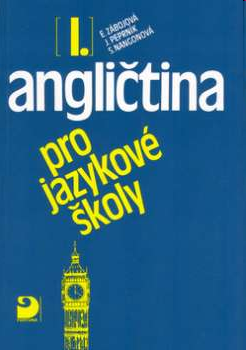 Coursebook evaluation
What are the advantages of using a textbook?
Advantages
It provides:
                 a syllabus
                 security for the students
                 a set of visuals, activities, readings …
                 assessing tools (tests, evaluation tools)
                 consistency within a given level
It may include supporting
It may include supporting  materials:
                teacher´s guide
                cassettes, CDs
                video
                worksheets …
Disadvantages
The content may not be appropriate to your group
The content may not be at the right level
Some aspects of language may be prefered while others not
There may not be the right mix of activities
The activities may be boring
The material may go out of date
The timetable for completing the textbook may be unrealistic
Textbooks to compare
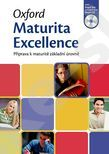 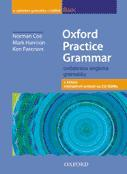 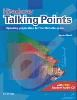 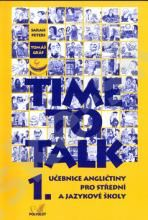 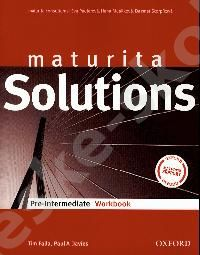 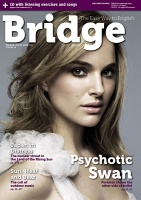 Think of a textbook you were satisfied with.
Think of a textbook you were not satisfied with.
What were the differences?
Criteria for coursebook evaluation:
Price and availability
Add-ons and extras
Layout and design
Instructions
Methodology
Syllabus
Language skills
Topics
Cultural appropriacy
Teacher’s guide
Price and availability
a teacher’s book, workbook, audio-cassette or CD, even video-cassette

How much will the student have to pay?
And how much the teacher?
Add-ons and extras
Flash-cards or the pictures, maps, posters
Websites
Discussion pages

Is it worth the value (time and money)?
Layout and design
attractive and challenging ?
pictures, colours


Do I as a teacher like the design of the book? 
Does it look like cheap commerce?
Instructions
In English or in Czech?
Are they clear and brief?
Will students understand without teacher’s help?
Methodology
Adequate to the age and the level of my students
balance between accuracy and fluency exercises
More acquisition or more learning and teaching?
Syllabus
the topics of my students’ interest? 
logical sequence of topics? 
the expected amount of grammar, vocabulary and pronunciation?
Language skills
all skills covered in balance? 
challenging activities offered?
open-ended and close-ended tasks?
natural spoken English?
Topics
a variety of topics? 
adequate to the level and interest of my students? 
integrate other subjects, too?
Cultural appropriacy
Any multicultural items? 
Unprejudiced?
Enrich my students’ worldview?
Teacher’s guide
Answers for my students’ curious questions? 
differentiated activities for a heterogeneous class?
Help with my lesson and syllabus planning?
Other factors to consider:
Context (your institution, parents …)
Your beliefs
Your understandings about how people learn languages
Your students´needs and interests
You as a teacher
An ideal coursebook does not exist.
Bring additional materials!
Supplementary materials
Books, magazines
Pictures, posters, maps and cards 
Real authentic material
Toys  
Visualizers
Video equipment and data-projector 
Audio equipment
Musical instruments 
Smart or interactive boards 
Computer!
Options:
projects,
film making, 
theater performances, 
online homework …